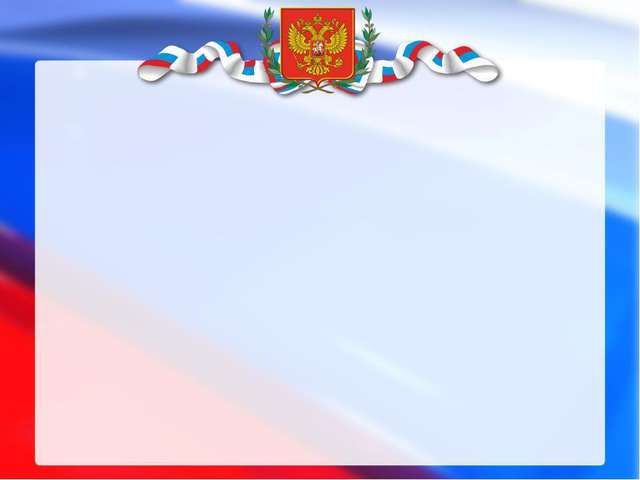 Муниципальное бюджетное дошкольное образовательное учреждение «Детский сад комбинированного вида № 25»
«2024 год – Год Семьи»
Выполнено заведующим МБДОУ «Д/с № 25» Длужевской Р.Г.
2024 год
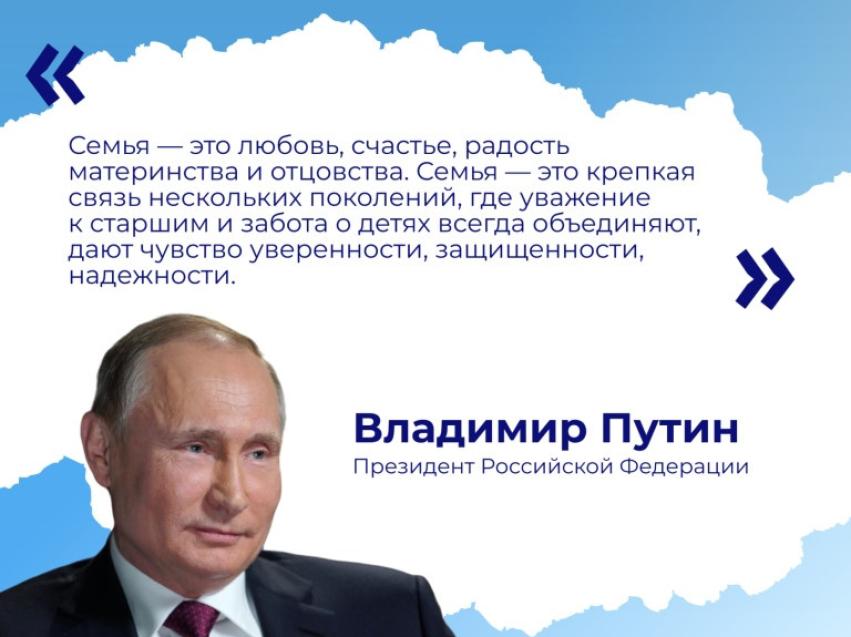 22 ноября 2023 года Президент РФ Владимир Путин подписал Указ, согласно которому 2024 год объявлен Годом семьи в целях популяризации государственной политики в сфере защиты семьи, сохранения традиционных семейных ценностей. В Год семьи особое внимание уделено сохранению традиционных семейных ценностей. К ним относятся любовь, верность, уважение, взаимопонимание и поддержка. Эти ценности являются основой крепкой и счастливой семьи. 
Крепкая семья – это залог стабильности и процветания общества.
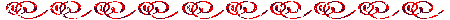 Семья – это самое дорогое, что может быть у человека. Величайшее в жизни счастье — это уверенность в том, твоя семья тебя любит, любит за то, что мы такие, какие мы есть, или несмотря на то, что мы такие, какие мы есть. Залог семейного счастья в доброте, откровенности, отзывчивости.
Семья – главная ценность любого общества. Это крепкий дом, это дети и внуки, это наша поддержка и опора, это самое дорогое, что у нас есть. Залог семейного счастья – это создание и поддержка гармоничных, теплых взаимоотношений, основанных на доверии, уважении и любви. Крепкая дружная семья дает человеку силы, помогает в трудную минуту. От взаимоотношений в семье зависят и наши отношения в обществе. Создание полноценной семьи – дело нелегкое, но необходимое каждому.
Семья, в которой есть душевное согласие, готовность вместе преодолевать все трудности — это настоящая защита и опора для человека. Это самое дорогое, важное и хрупкое, что есть у человека. На протяжении всей жизни наши родные поддерживают нас на жизненном пути, помогают советом, в любой ситуации находятся рядом и оберегают нас.
В соответствии с поручением Президента Правительством был сформирован оргкомитет по проведению Года семьи, который возглавила Заместитель Председателя Правительства Татьяна Голикова.
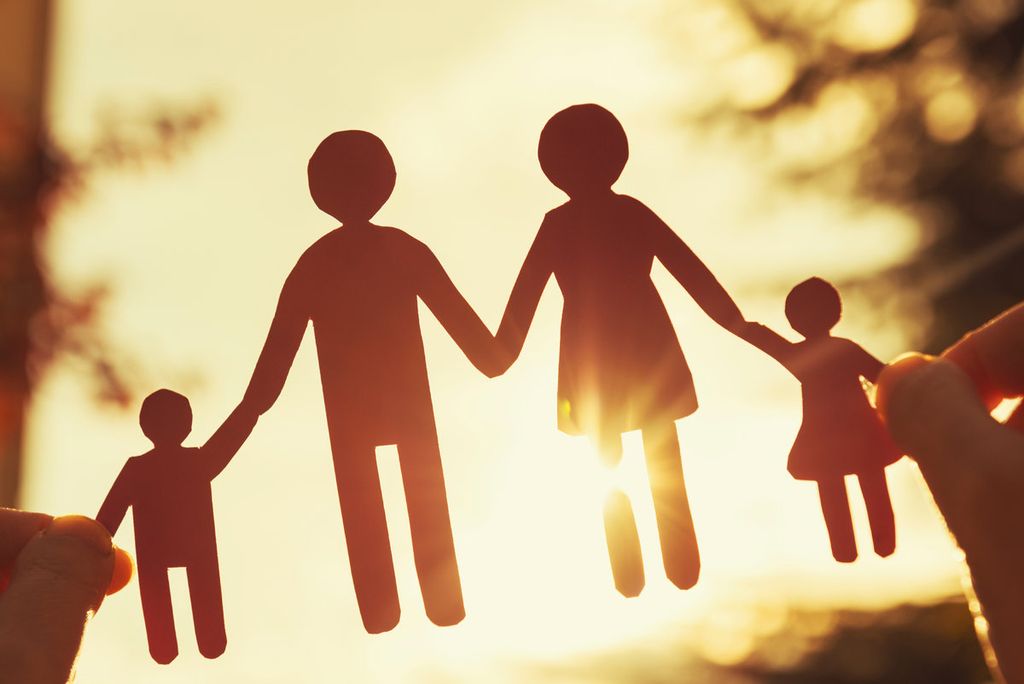 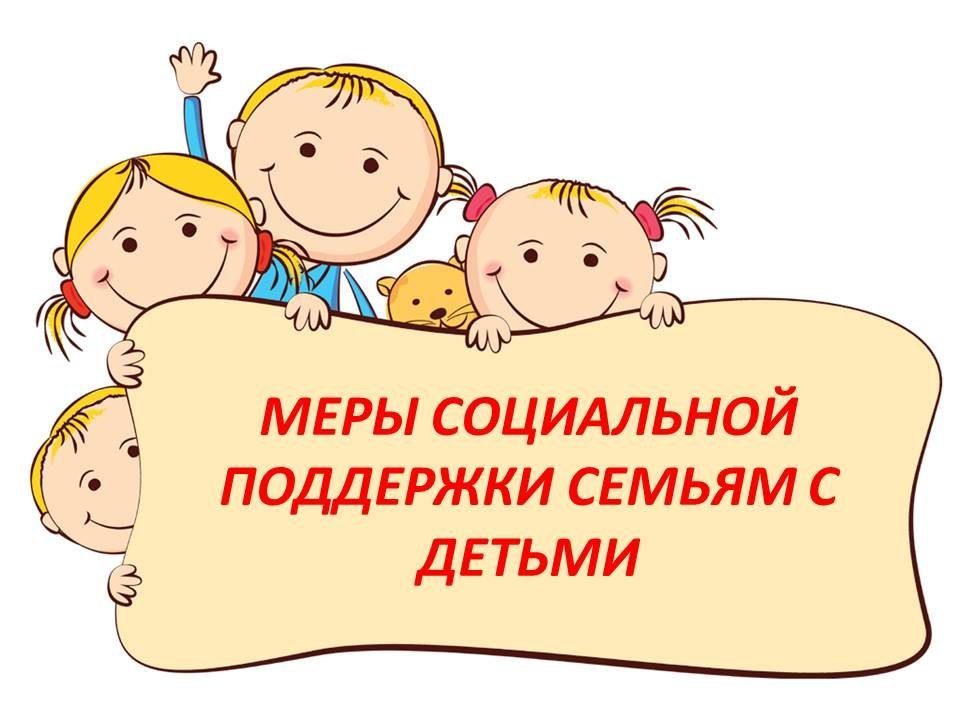 Основные  мероприятия
        Создание условий для рождения первых детей в молодых семьях, укрепление репродуктивного здоровья, поддержка многодетных и многопоколенных семей, формирование здоровой моды на многодетную семью стали ключевыми задачами при формировании плана основных мероприятий по проведению в России Года семьи.
    «Наша общая и, наверное, главная задача – возродить уважительное отношение к большой семье, способствовать укреплению семейных ценностей», – подчеркнула Татьяна Голикова.
       План состоит из нескольких блоков. Первый блок включает чествование родителей, награждённых званием «Мать-героиня», медалью и орденом «Родительская слава», масштабные всероссийские конкурсы «Это у нас семейное», «Семья года», торжественные мероприятия ко Дню семьи, любви и верности и ряд других мероприятий. Второй блок касается мероприятий по совершенствованию положения семей с детьми. Значительная часть плана, два его раздела, направлена на работу с родителями, в том числе будущими.
«Роль семьи в воспитании детей». 
   Семья является традиционно главным институтом воспитания. То, что ребёнок в детские годы приобретает в семье, он сохраняет в течение всей последующей жизни.  Семья является мощным фактором в формирования личности, развития в ней общечеловеческих и индивидуализированных качеств, ибо в семье ребенок впервые усваивает нормы поведения, отношений и чувств, к себе и другому.
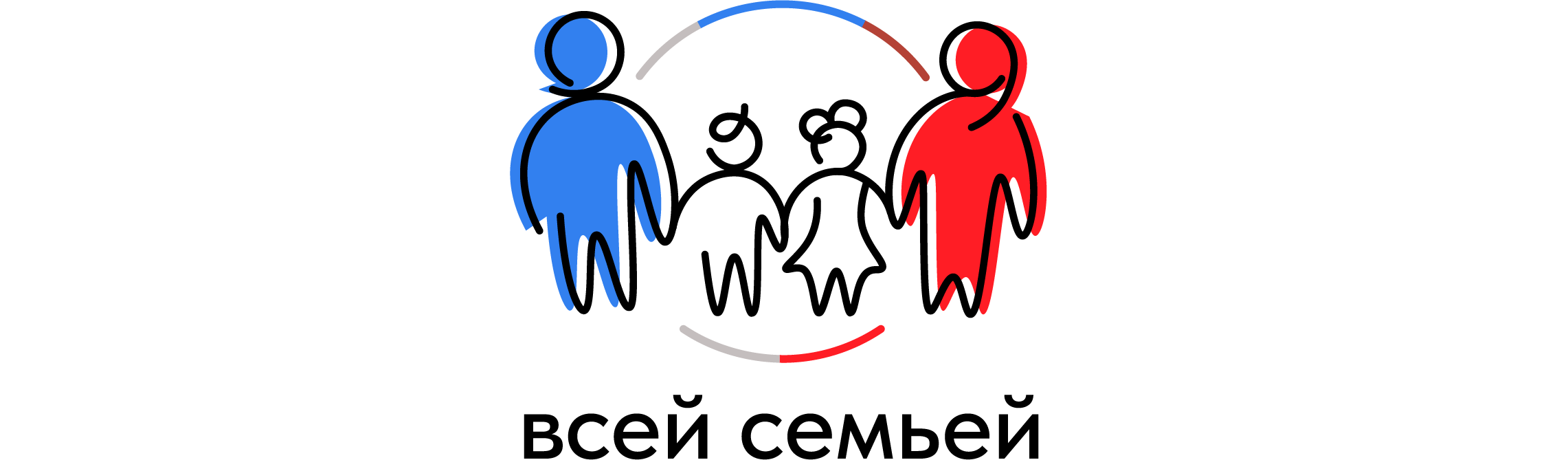 Патриотическое воспитание ребенка – это основа формирования будущего гражданина. Как известно, любовь к Родине начинается с формирования положительного отношения к самым близким людям – отцу, матери, дедушке, бабушке, с любви к своему дому, улице, на которой ребенок живет, детскому саду, школе, городу. Ребёнок открывает Родину в семье. Это ближайшее его окружение, где он черпает такие понятия, как «труд», «долг», «Родина». «Каждый ребенок рождается добрым и для доброй жизни», поэтому то, какие качества разовьются у ребёнка, зависит, прежде всего, от родителей и окружающих его взрослых, от того, как они его воспитывают, какими впечатлениями обогатят. 
Развитие любви и привязанности к родному дому – первая ступень гражданско-патриотического воспитания детей дошкольного возраста. В настоящее время предлагается много путей и способов развития чувства патриотизма, но нельзя забывать о том, что патриотизм формируется у каждого ребёнка индивидуально. Он связан с духовным миром человека, его личными переживаниями. И задача педагогов, родителей сделать так, чтобы эти переживания были положительными, яркими, незабываемыми. Как педагоги, так и родители, должны продумывать, о чём рассказывать детям, уметь выделить характерные черты своей местности, доступно показывать связь родного города или села.
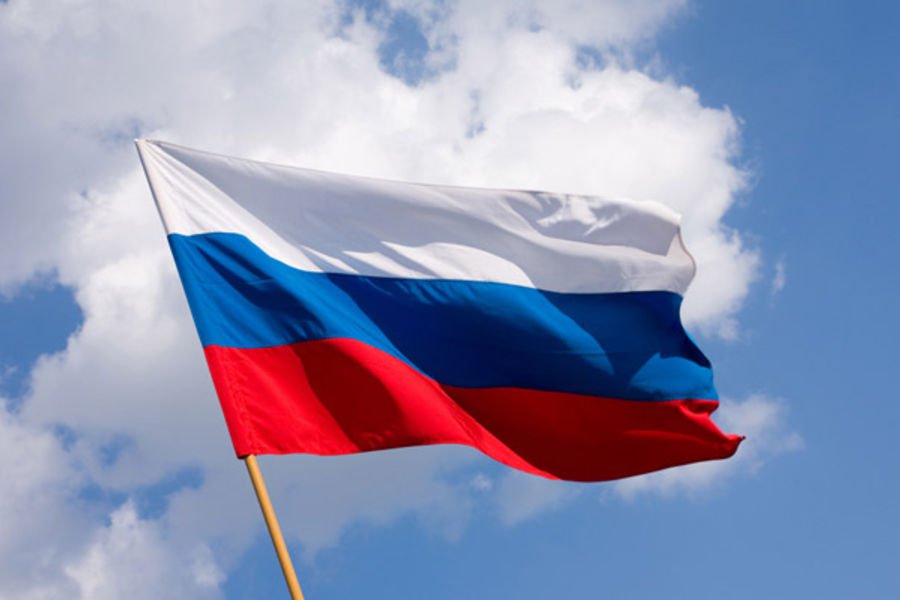 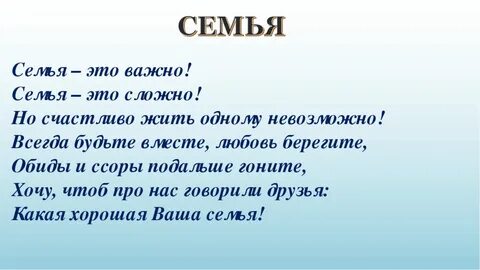